THE SURVEY INTERVIEW
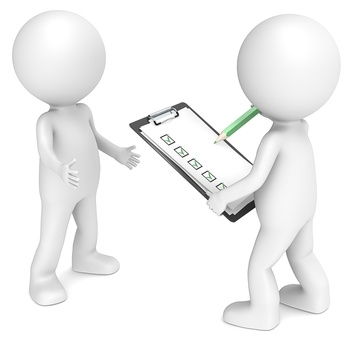 ARNIANSYAH (2014031010)
Determining Purpose
Beberapa pertimbangan dalam menentukan tujuan :
Jenis informasi yang dibutuhkan
Cara menggunakan informasi
Hal yang ingin diungkapkan dalam penelitian
Membuat prediksi masa depan / menilai masa lalu
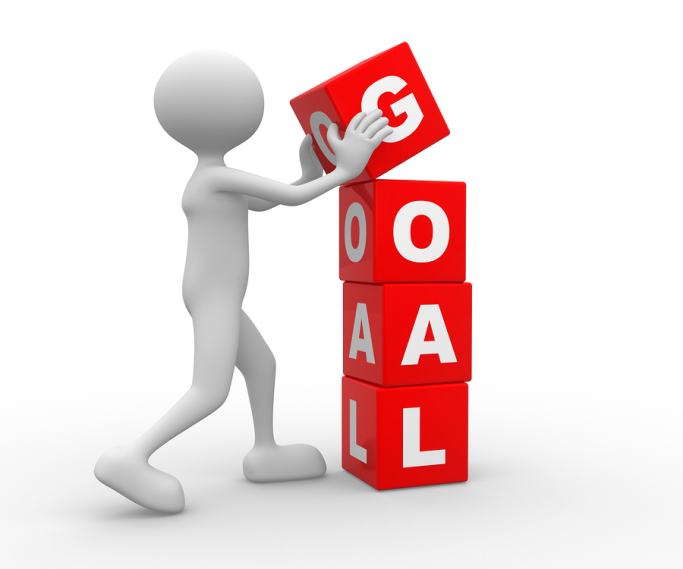 Conducting Research
Wawancara survei dilakukan secara singkat
Dalam rangka persiapan, ada baiknya untuk menyelidiki semua topik
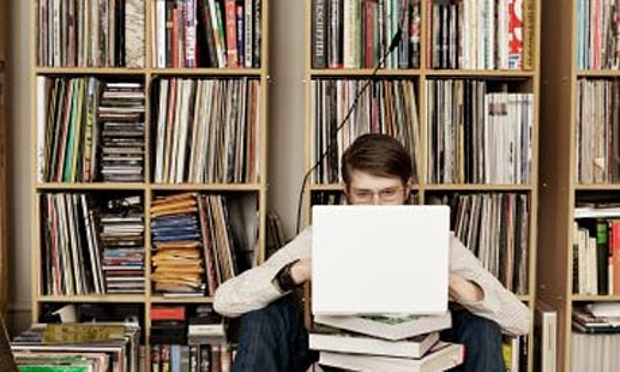 Structuring the Interview
Panduan wawancara             Penting!
Pembukaan
       Meliputi salam, nama, organisasi yang mengadakan survei, tujuan, 
           jumlah waktu yang akan diambil, dan jaminan kerahasiaan.
Penutupan
       Berisi ungkapan apresiasi untuk waktu dan tenaga yang dikeluarkan 
           untuk membantu survei
Survey Questions
Phrasing Questions
     Perubahan sedikit kata pada kalimat pertanyaan akan meng-
     akibatkan jawaban yang berbeda
Sample Questions Development
Probing Questions
      Jika jawaban responden singkat / ragu untuk menjawab, gunakan
          silent probe, nudging probe, atau informational probe.
      Jika tidak yakin responden telah memberikan seluruh jawaban yg
          relevan, gunakan clearinghouse probe.
Question Strategies
      Filter Strategy
      Repeat Strategy
      Leaning Question Strategy
      Shuffle Strategy
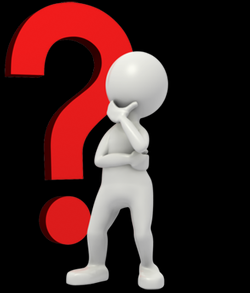 Question Scales
      Interval Scales
          1. Evaluatif Interval Scales (Likert Scales)
               Meminta responden untuk membuat penilaian tentang sese-
               orang, tempat, hal, atau ide.
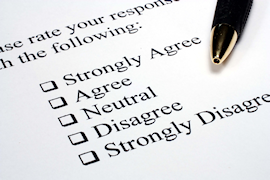 2. Frequency Interval Scales
    Meminta responden untuk untuk memilih nomor yang  paling akurat
    yang mencerminkan seberapa sering mereka menggunakan/melaku-
    kan sesuatu

3. Numerical Interval Scales
    Meminta responden untuk memilih rentang atau tingkat yang secara 
    akurat mencerminkan usia mereka, pendapatan, tingkat pendidikan, 
    dll.
Nominal Scales
     Meminta responden untuk memilih variabel yang paling tepat.
 Ordinal Scales     Meminta responden untuk menilai atau memberikan peringkat
Rating Ordinal Scales
Ranking Ordinal Scales
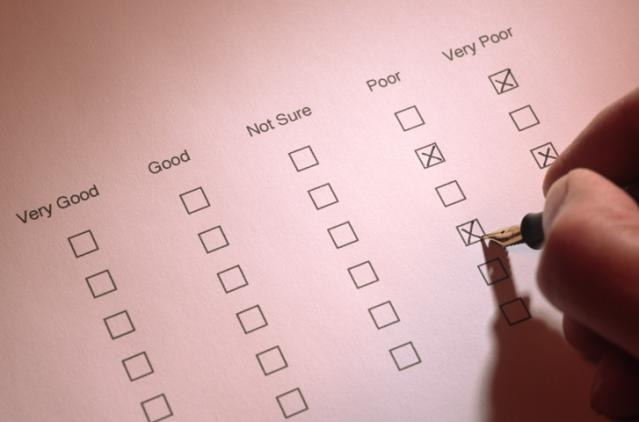 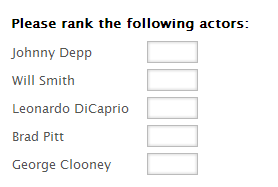 Bogardus Social Distance Scale
     Menentukan bagaimana perasaan responden tentang hubungan 
     sosial dan jarak dari mereka.
Question Sequences
     Sebuah studi menunjukkan bahwa pertanyaan-pertanyaan umum
     harus didahulukan yang kemudian diikuti dengan pertanyaan yang
     lebih spesifik
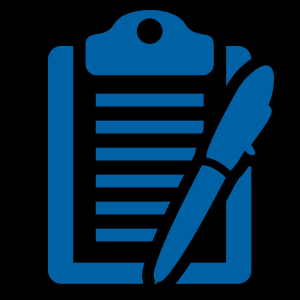 Selecting Interviewees
Defining the Population
Sampling Principles
Sampling Techniques
       Random Sampling
       Table of Random Numbers
       Skip Interval or Random Digits
       Stratified Random Sample
       Sample Point
       Self-Selection
Selecting and Training Interview
Number Needed
      Semakin banyak jumlah orang yang ingin diwawancarai akan mengurangi
      kualitas wawancara
Qualifications
Personal Characteristics
      - Interviewee Skepticism
      - Similarity of Interviewer and Interviewee
Training Interviewers
      - Preparing for the Interview
      - Conducting the Interview
      - Opening the Interview
      - Asking Questions
      - Receiving and Recording Answers
      - Closing the Interview
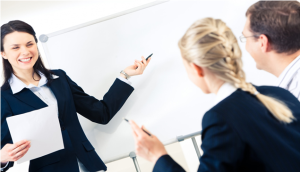 Conducting Research Interview
Pretesting the Interview
Interviewing Face-to-Face
Interviewing by Telephone
Interviewing through the Internet
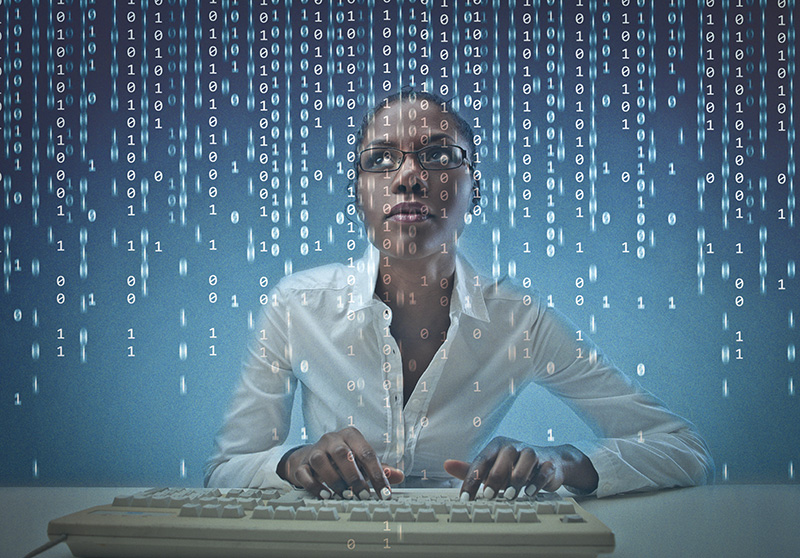 Coding and Tabulation
Analysis
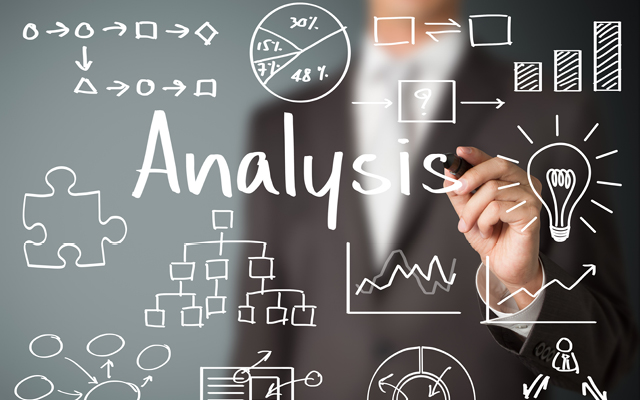 The Respondent in Survey Interviews
The Opening
The Question Phase